2/3/2019
Quand nous traversons la vallée du découragement et de la dépression
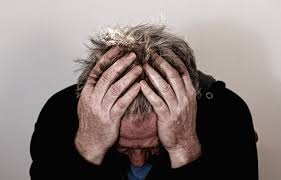 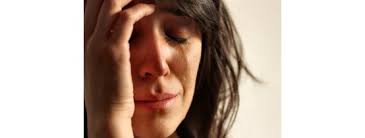 asdf
1
2/3/2019
Psaumes 42 :11  

Pourquoi donc, ô mon âme, es-tu si abattue, et gémis-tu sur moi ? Mets ton espoir en Dieu ! Je le louerai encore, mon Sauveur et mon Dieu.
asdf
2
2/3/2019
I. LES CAUSES POTENTIELLES DU DÉCOURAGEMENT
1. La déprime saisonnière
2. La détresse qui peut être émotionnelle et physique
3. La dépression (profond découragement) dans le domaine spirituel
asdf
3
2/3/2019
Jésus a dit : «L’Esprit du Seigneur est sur moi, parce qu’il m’a oint pour annoncer une bonne nouvelle aux pauvres ; Il m’a envoyé pour guérir ceux qui ont le cœur brisé,  Pour proclamer aux captifs la délivrance, Et aux aveugles le recouvrement de la vue, Pour renvoyer libres les opprimés...» Luc 4 :18-19
asdf
4
2/3/2019
II. UN REMÈDE AU PROFOND DÉCOURAGEMENT
Mets tout ton espoir en Dieu ! Ps 42 :11
2Cor. 1:8-10
«Nous ne voulons pas, en effet, vous laisser ignorer, frères, au sujet de l’affliction qui nous est survenue en Asie, que nous avons été excessivement, accablés, au-delà de nos forces, de telle sorte que nous désespérions même de conserver la vie. Et nous regardions comme certains notre arrêt de mort, afin de ne pas placer notre confiance en nous-mêmes, mais de la placer en Dieu qui ressuscite les morts. C’est lui qui nous a délivrés  …  d’une telle mort»
asdf
5
2/3/2019
L’extrémité (ou la limite) de l’homme est l’opportunité du Dieu sans limites de rendre possible ce qui nous paraissait humainement impossible.
« Ma grâce te suffit, car ma puissance s’accomplit dans la faiblesse » 2Cor 12:9
asdf
6
2/3/2019
«Ce que nous sommes, nous le devons à Dieu ; car par notre union avec le Christ, Jésus, Dieu nous a créés pour une vie riche d’œuvres bonnes qu’il a préparées à l’avance afin que nous les accomplissions.» Éphésiens 2:10
Jésus dit : «Venez à moi, vous tous qui êtes fatigués et courbés sous un fardeau, et je vous donnerai du repos. Mat. 11 : 28
asdf
7
2/3/2019
Change la façon de voir ta situation présente en t’appuyant sur Dieu et ses promesses!
Ne crains rien, car je suis avec toi; Ne promène pas des regards inquiets, car je suis ton Dieu; Je te fortifie, je viens à ton secours, Je te soutiens de ma droite triomphante. Esaie 41:10
Deutéronome 31:8 — L’Éternel marchera lui-même devant toi, il sera lui-même avec toi, il ne te délaissera point, il ne t’abandonnera point; ne crains point, et ne t’effraie point.
asdf
8
2/3/2019
Dieu n’abandonne jamais celui qui crie à Lui!
Psaume 34: Je me suis adressé au Seigneur et il m’a répondu, il m’a délivré de toutes mes craintes. 5 Ceux qui lèvent les yeux vers lui rayonnent de joie ; la honte n’assombrit plus leur front ! 6 Voilà un pauvre qui a crié au secours ; le Seigneur l’a entendu et l’a sauvé de tout ce qui l’angoissait. 7 L’ange du Seigneur monte la garde autour des fidèles et les met hors de danger.»
asdf
9
2/3/2019
Psaumes 34:18-19 — L’Éternel est près de ceux qui ont le cœur brisé, Et il sauve ceux qui ont l’esprit dans l’abattement. Le malheur atteint souvent le juste, Mais l’Éternel l’en délivre toujours.
2 Corinthiens 1:3-4 —Béni soit Dieu, le Père de notre Seigneur Jésus-Christ, le Père des miséricordes et le Dieu de toute consolation, qui nous console dans toutes nos afflictions, afin que, par la consolation dont nous sommes l’objet de la part de Dieu, nous puissions consoler ceux qui se trouvent dans quelque affliction
asdf
10